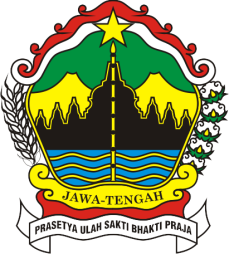 LAPORAN KINERJA 2017
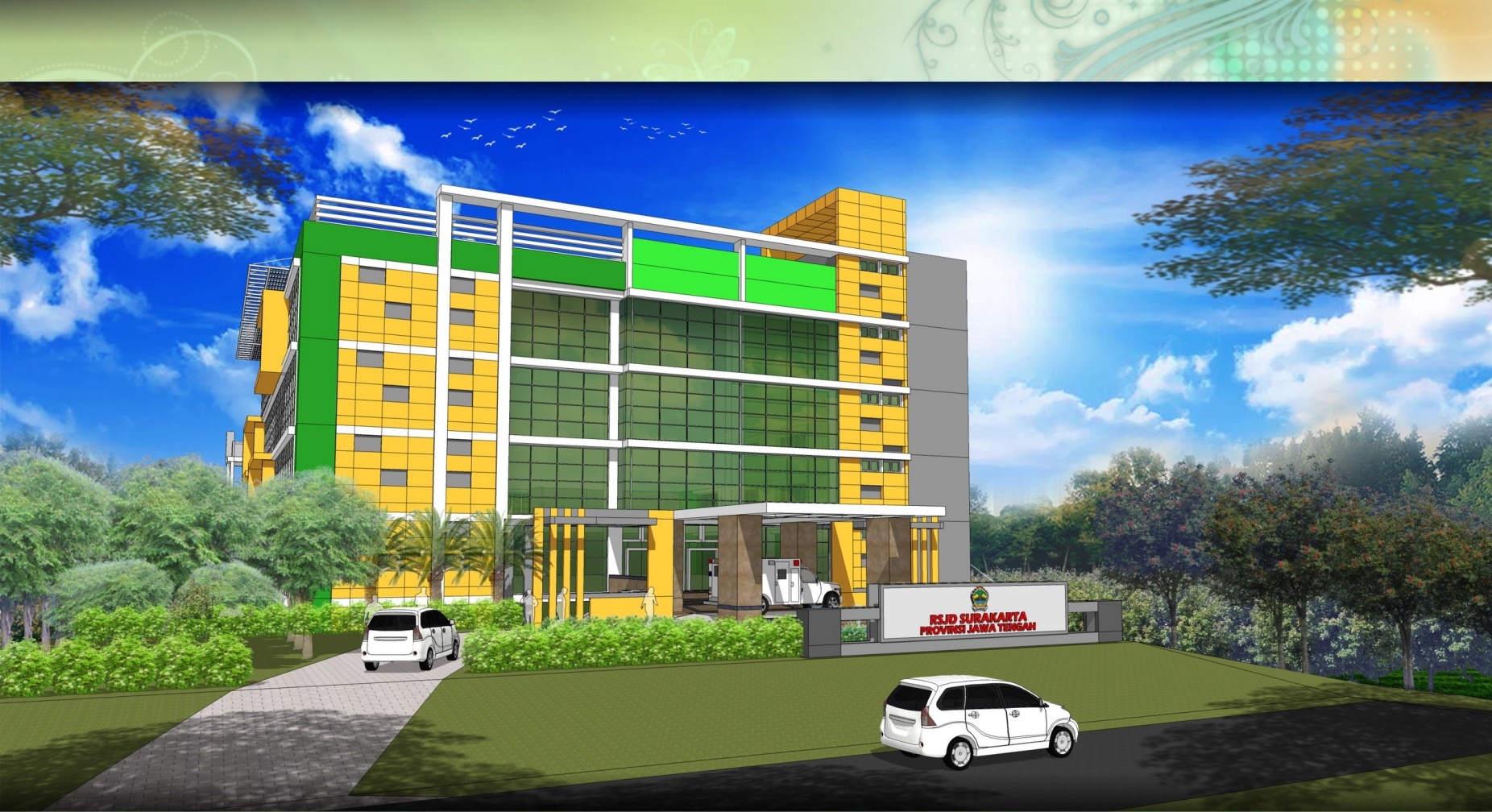 RSJD dr. ARIF ZAINUDIN
1
KINERJA ANGGARAN
98,98%
REALISASI BELANJA LANGSUNG 2017
"Melayani lebih baik"
3
KINERJA PENDAPATAN
4
REALISASI PENDAPATAN
5
REALISASI PENDAPATAN PER KEGIATAN
132,07%
92,47%
CAPAIAN KINERJA PELAYANAN
7
B O R ( % )
8
L O S (Hari)
9
RAWAT JALAN
10
RAWAT INAP
11
I G D
12
PELAYANAN RAWAT INAP BERDASARKAN CARA BAYAR
13
PELAYANAN RAWAT INAP BERDASARKAN CARA BAYAR
14
PELAYANAN RAWAT JALAN BERDASARKAN CARA BAYAR
15
PELAYANAN RAWAT JALAN BERDASARKAN CARA BAYAR
16
JUMLAH KUNJUNGAN PASIEN RAWAT JALANBERDASARKAN WILAYAH
17
18
DATA WILAYAH CAKUPAN SURAKARTA & JAWA TENGAH
Blora
297
Grobogan
338
Karanganyar
7.229
Surakarta
8.187
Klaten
778
Sukoharjo
7.130
Sragen
7.386
Jateng Lainnya
1.464
Boyolali
4.051
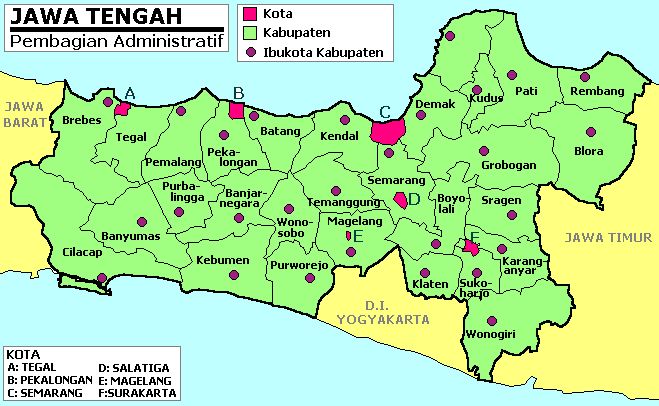 Wonogiri
2.545
19
DATA WILAYAH CAKUPAN JAWA TIMUR
Ngawi
1.076
Pacitan
161
Madiun
457
Jatim Lainnya
1.084
Magetan
946
Bojonegoro
158
Ponorogo
590
20
JUMLAH KUNJUNGAN PASIEN RAWAT INAPBERDASARKAN WILAYAH
21
22
DATA WILAYAH CAKUPAN SURAKARTA & JAWA TENGAH
Jateng Lainnya
298
Klaten
24
Boyolali
225
Surakarta
329
Blora
94
Sukoharjo
359
Grobogan
31
Sragen
475
Karanganyar
325
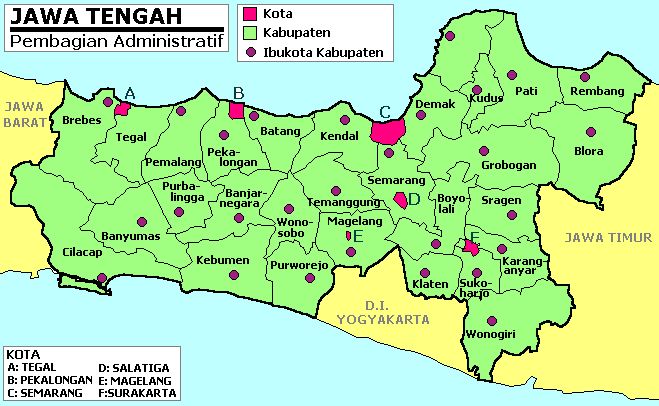 Wonogiri
266
23
DATA WILAYAH CAKUPAN JAWA TIMUR
Pacitan
61
Magetan
68
Jatim Lainnya
77
Ngawi 
72
Bojonegoro
22
Madiun
44
Ponorogo
107
24
LAPORAN KEGIATAN INSTALASITAHUN 2017
25
INSTALASI FARMASI
26
INSTALASI FISIOTERAPI
27
INSTALASI GIGI & MULUT
28
INSTALASI KESWAMAS
29
INSTALASI LABORATORIUM
30
INSTALASI NAPZA
31
INSTALASI PSIKOGERIATRI
32
INSTALASI PSIKOLOGI
33
INSTALASI RADIOLOGI
34
INSTALASI REHABILITASI
35
INSTALASI TUMBUH KEMBANG ANAK
36
INSTALASI GAWAT DARURAT
37
INSTALASI ELEKTROMEDIK
38
INSTALASI RAWAT INAP
39
INSTALASI RAWAT JALAN
40
RAWAT JALAN NONPSIKIATRI
41
INSTALASI GIZI
42
INSTALASI LAUNDRY
43
INSTALASI SANITASI (1)
44
INSTALASI SANITASI (2)
45
INSTALASI IPS RS
46
SUBAG DIKLITBANG (1)
47
SUBAG DIKLITBANG (2)
48
PAGU INDIKATIF TAHUN 2018
PROGRAM & KEGIATAN PRIORITAS TAHUN 2018
51